Moral Hazards
By: Hope Andres
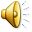 Hazards Student’s face online
Students face many online hazards that can cause negative effects for them such as:
Online violence
Pornography
Bigotry
Online blogging
Viewing inappropriate content
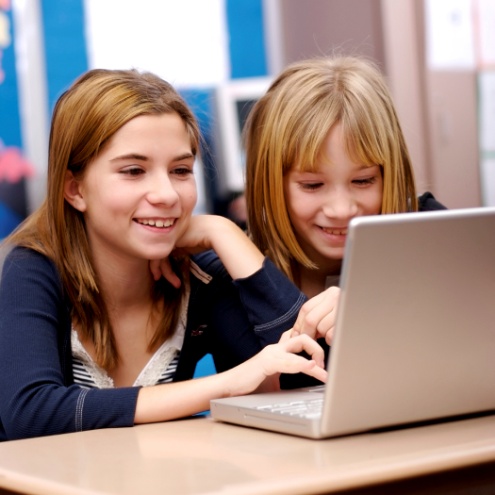 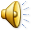 Violent Content
Student’s see violence everyday and turning on a computer they see even more.  It is hard to ban student’s from certain websites because you can never be certain that a pop up window comes up and they accept it or if a site isn’t blocked and they go into it.  Some educational games also promote violence and they don’t even know they are doing it. It is important to view content you are exposing your students and child.
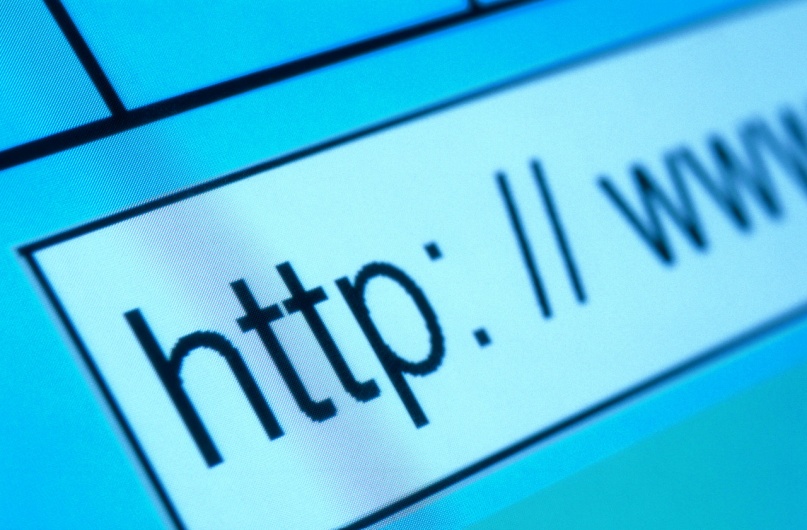 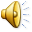 Lacking Knowledge
Some websites lack the skills and knowledge to help student’s achieve academic  achievement.  They think that by blogging or going into certain online games they are helping them achieve a certain goal.  In fact they are helping them lack socially and also not helping them use their academic skills to do a task.
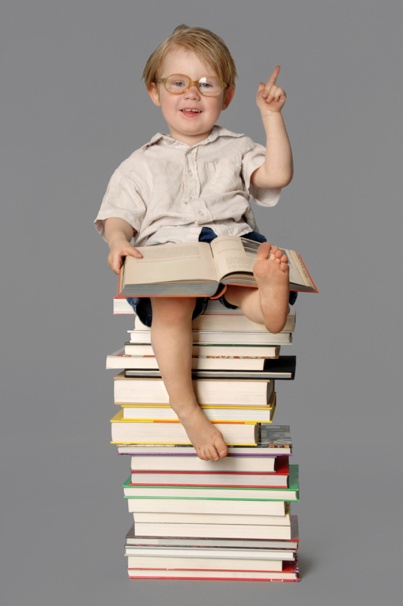 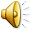